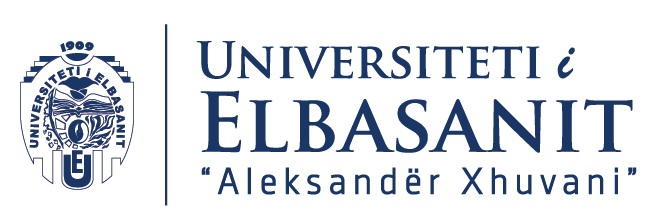 Transport legislation in Albania through the process of EU integration – an overview
Dubrovnik, 09.09.2022
“Aleksandër Xhuvani” University, Elbasan, Street “Ismail Zyma” 3001, tel :+355 54 252 593, Elbasan Albania, www.uniel.edu.al
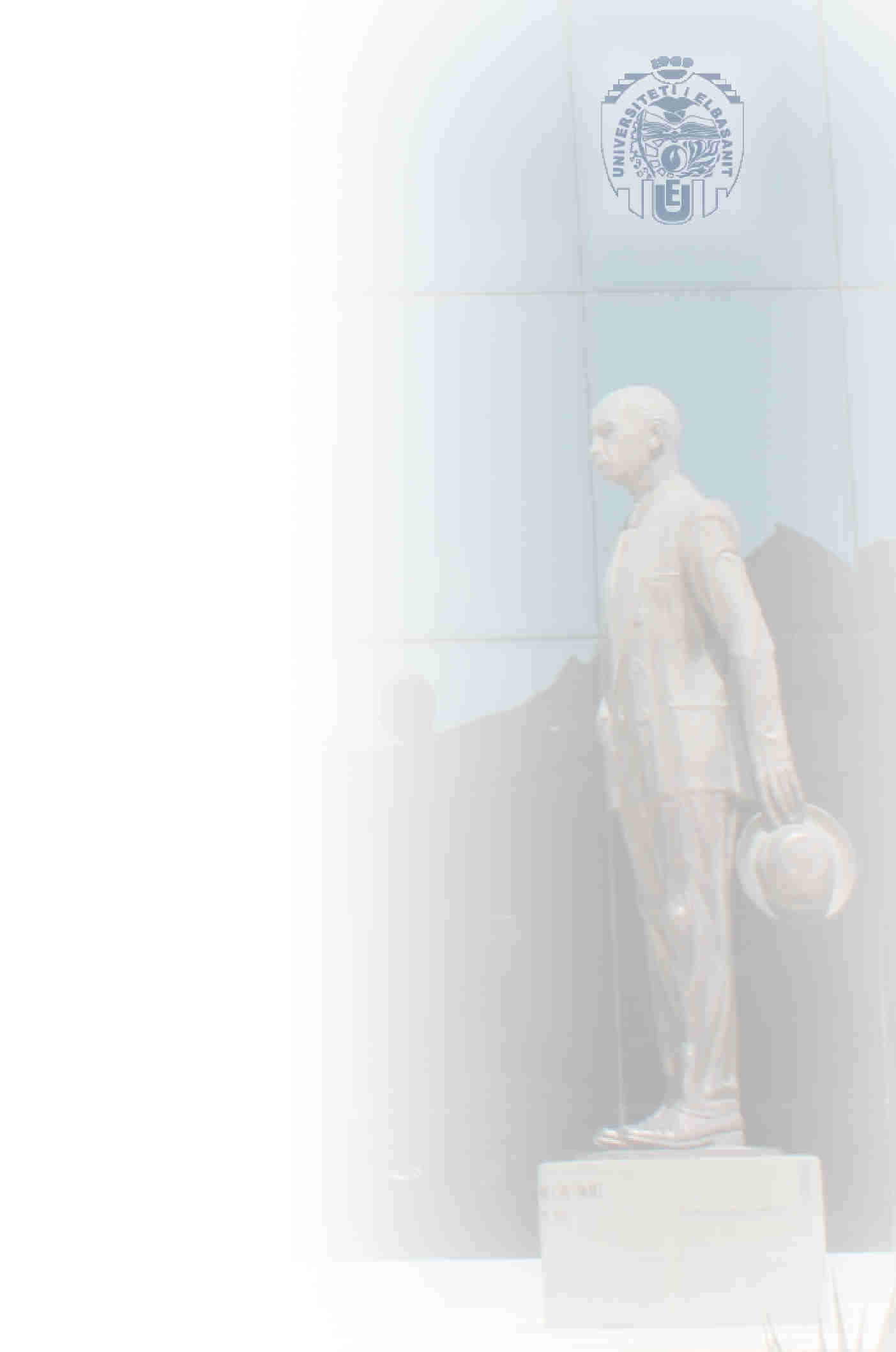 Legislative framework
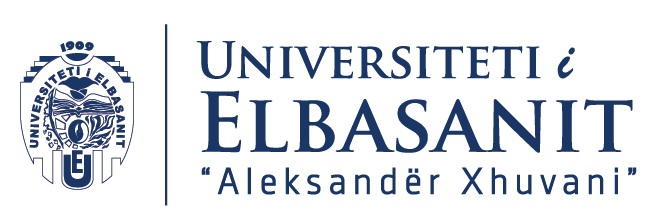 The process of Codification 
Two breaking point 
Changes of regime 
law no. 7877 date 30.11.1994 “On Albanian Civil Aviation”.
law no. 8308 date 18.03.1998 “On road transport”
law no. 9317 date 18.11.2004 “Rail transport code of the Republic of Albania”.
EU integration process
ASA with EU needs to deal with EU principles
Codification under EU expertise
Maritime
Law no. 9251 date 08.07.2004 “Maritime Code of the Republic of Albania”, amended
Law no. 9130 of 2003 disposes on Port Authorities 
Rail
Code of Rail Transport of 2016
Forthcoming Regulatory Authorities – waiting since 2019
Air 
Air Code - Law no. 10040 date 22.12.2008
New Air code and not changes to the abomeve mentioned – adopted in 2020
Road
Law 8308 dated 18.3.1998 “On Road Transport”, as amended
2
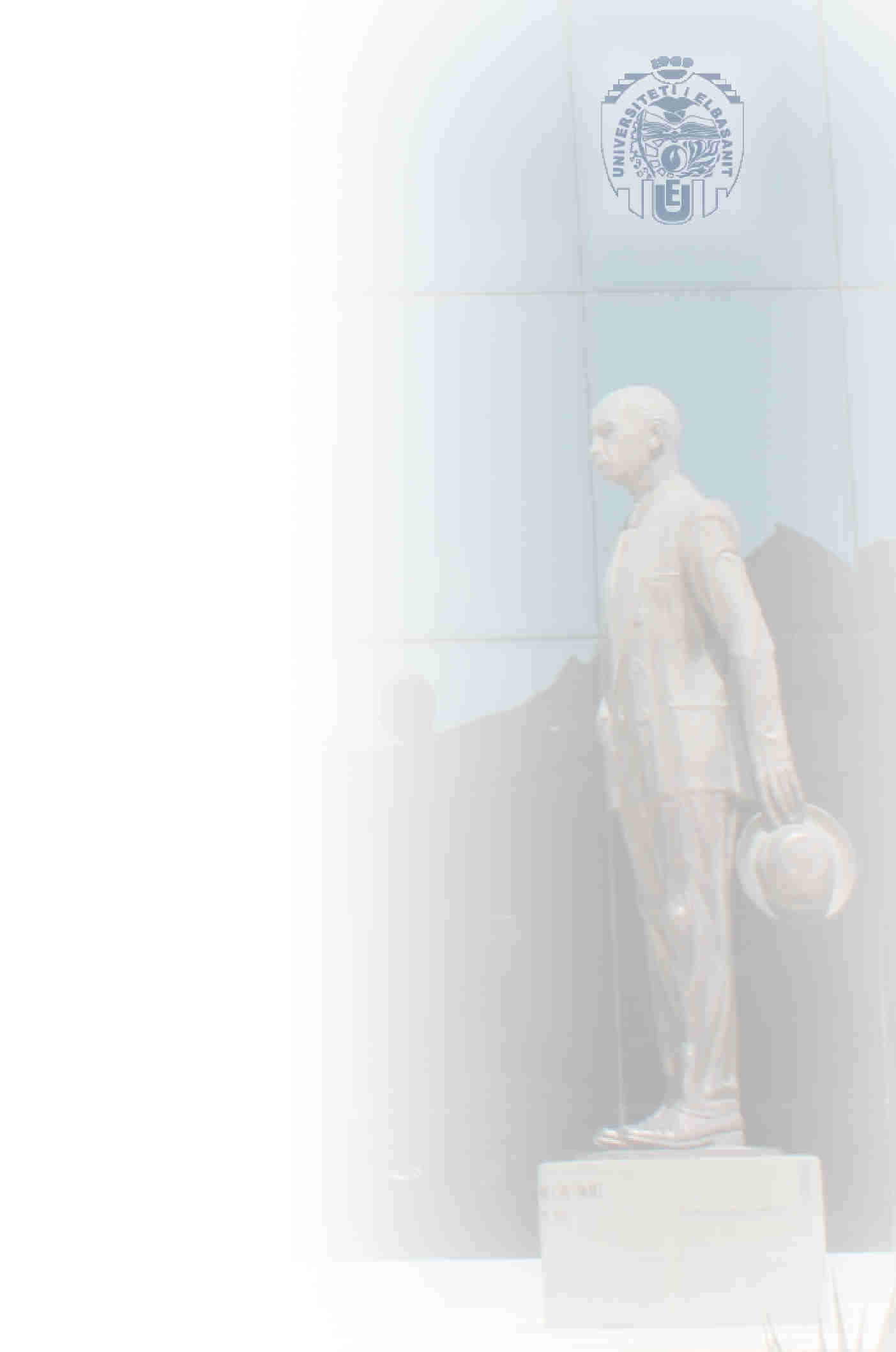 Process of Codification and EU influence
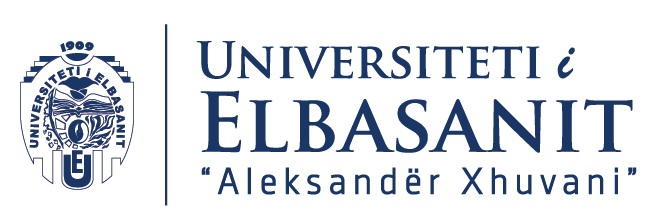 The process of codification always involves difficulties starting from the assumption that it must culminate with 
an organic, complete and, in principle, tendentially autonomous corpus within the legal system
National legislation is mainly affected by international law
The Italian paradigma of codification within transport 
Code of Navigation 

Breaking point 
Signing of the Stabilization and Association Agreement with the EU, ratified with law no. 9590 date 27.07.2006
Acquis communautaire
Free movement of transport services (art. 59)
3
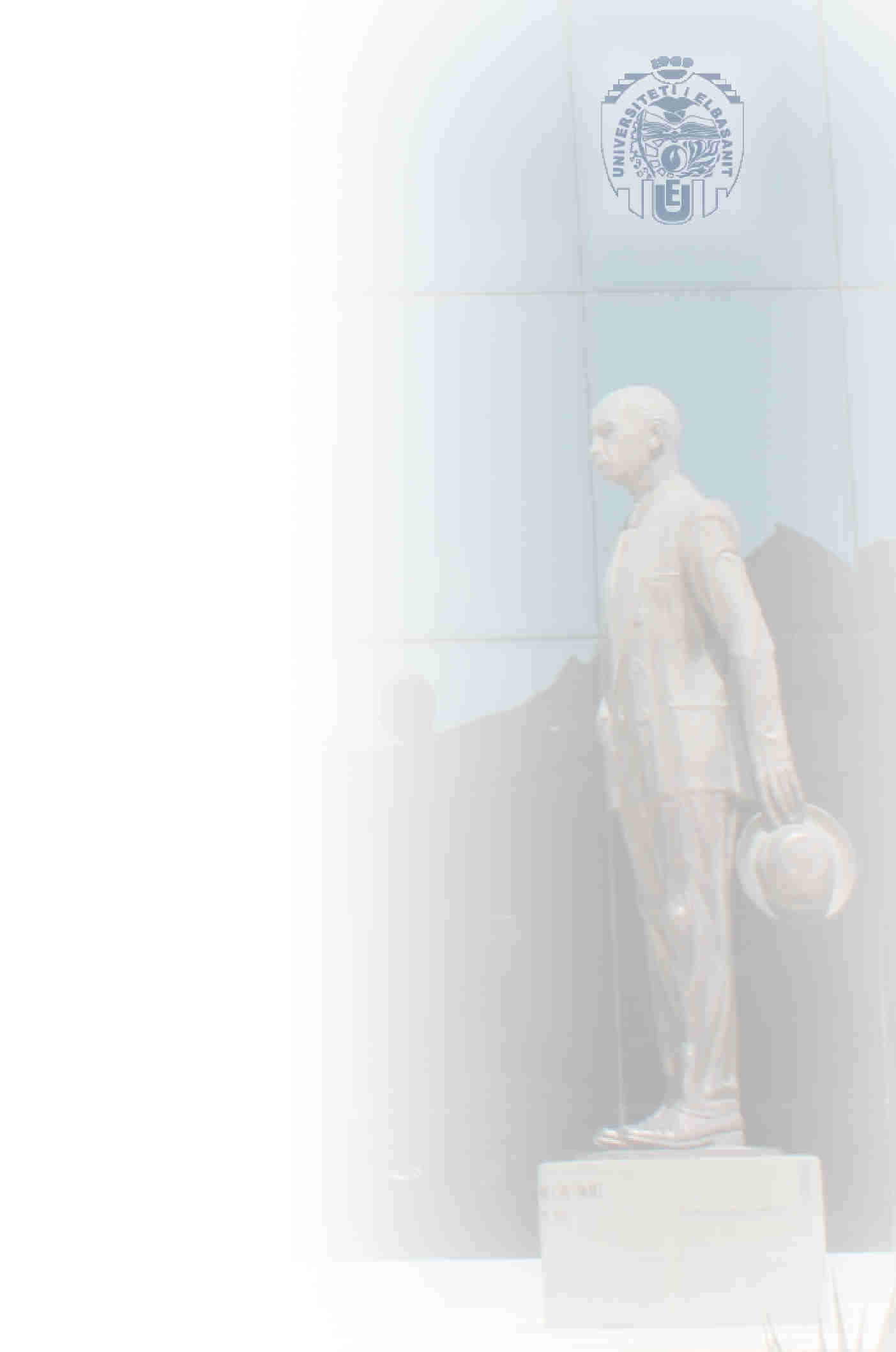 Process of Codification in transport sector
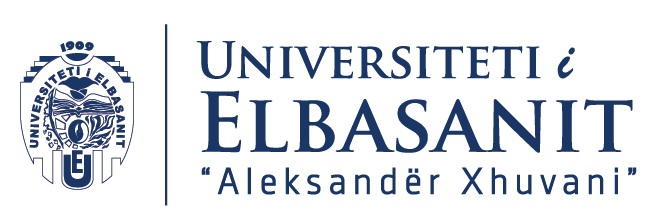 The process of codification always involves difficulties 

In the field of transport for the creation of separate codes that have the character of a specialty rather than an autonomy
Many dynamic references to other general articles (especially civil code regarding contract of transport)

The choice of Albanian legislator to adopt codes in the sector of transport mainly responds to the requests of the EU authorities

There are different special sectors that are not regulated by codification like in example business law.
The adoption of a Code offers more legal certainty and better regulation bringing out the regulation of the sector of transport out of the normal political debate and programs of various majorities within the Parliament
4
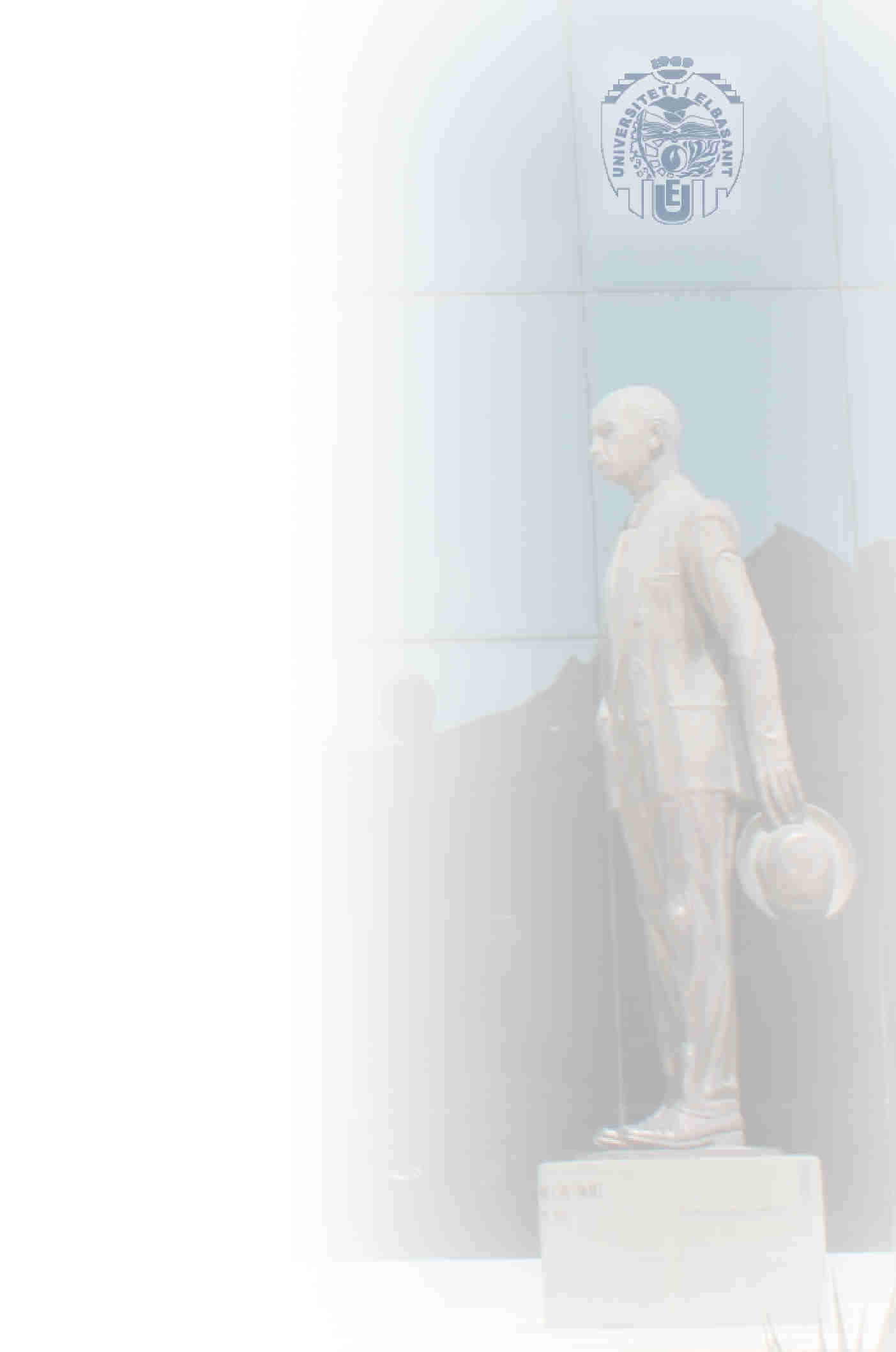 EU integration process of Albania
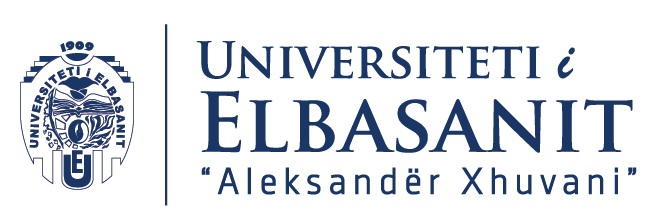 The position of Council and Commission is different from 2013 until 2021

The report from 2019, 2020 and 2021 of the Commission 
Substantive progress (significant progress in some areas)
Positive evaluation by the Commission 
Opening of the negotiations process in 2022
The new methodology of enlargement 
Importance of acquis adoption 
A better forwarding of the implementation of secondary legislation
Substantial the correct adoption of the acquis
5
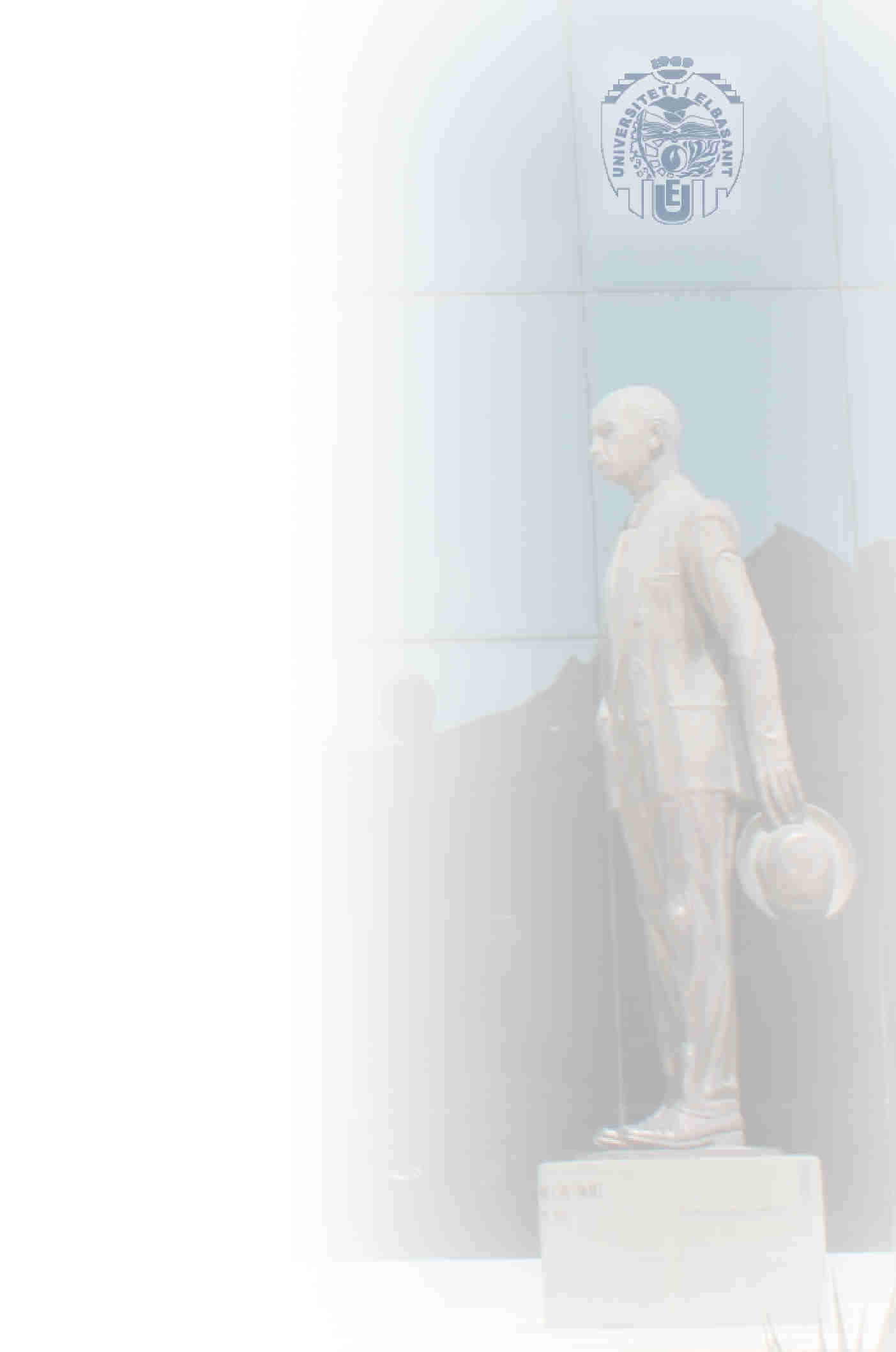 Conlusions
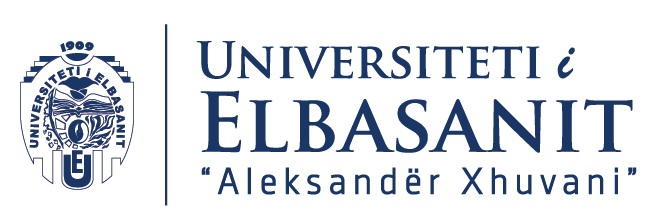 Albanian legal system we are still in an ongoing process in order to fully implement Codes regarding transport and adopting secondary legislation
Separate codes that have the character of a specialty rather than an autonomy
The choise of Albanian legislator to adopt codes in the secotr of transport mainly responds to the requests of the EU authorities in order to have a fixed legislation which need a majority of 3/5 in Parliament in order to be amended
We can find a reason for codification in transport sector in the commitments taken from Albanian in the process of Stabilisation and Association in the EU, where the transport sector, due to its nature of internationaity, has a significant relevance of being harmonised with priority, differently like other pieces of national legislation. 
The adoption of a Code offers more legal certainty and better regulation bringing out the regulation of the sector of transport out of the normal political debate and programs of various majorities within the Parliament
6
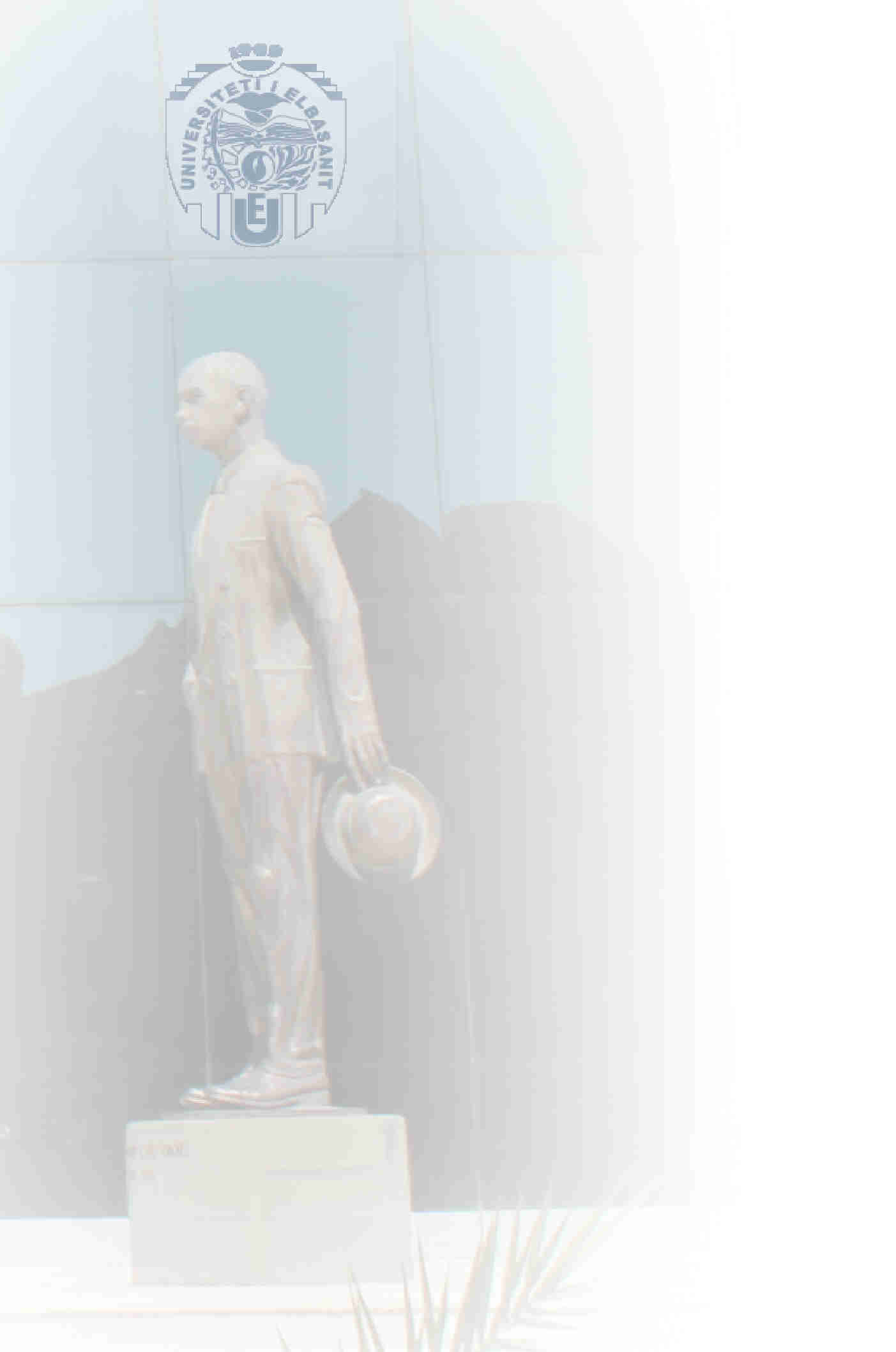 Contacts:
Thank you for your attention!
Any question ?


Assoc. Prof. Dr. Av. Arber Gjeta
Jean Monnet Chair in EU Law
Department of Law
Faculty of Economy
University of Elbasan
arber.gjeta@uniel.edu.al
7